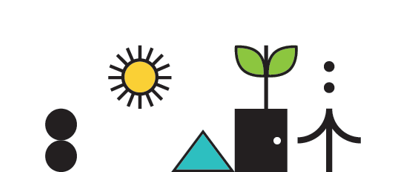 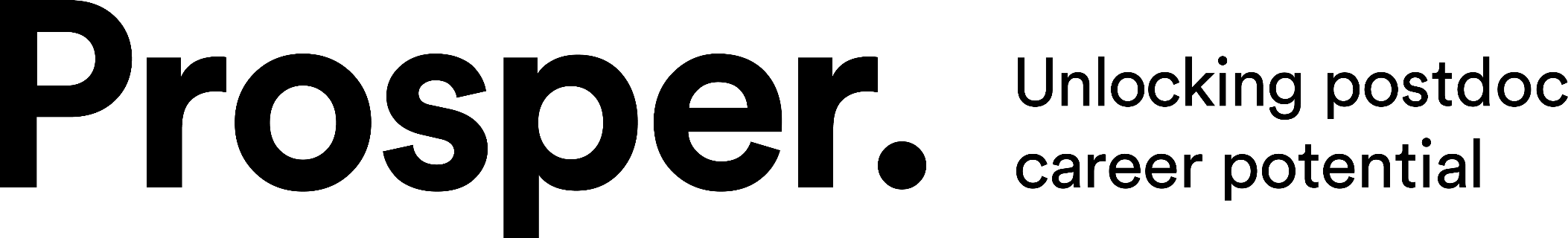 Recruitment Processes
Dr. Andrew Holmes
Research Staff Developer
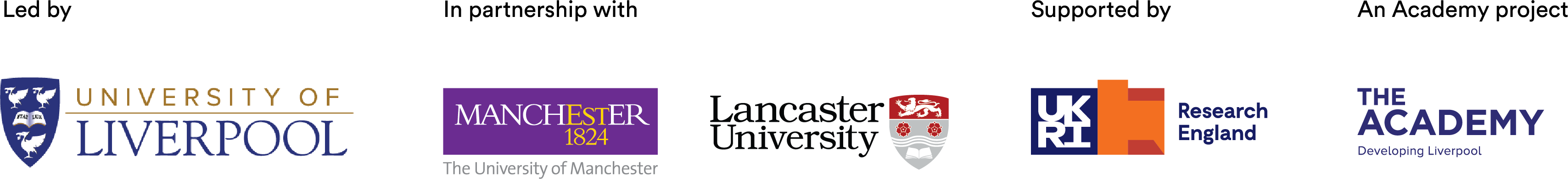 How to find non-academic jobs
Know what jobs you’d like:
Prosper process (Reflect, Explore, Act)
https://prosper.liverpool.ac.uk/postdocs/
How to find non-academic jobs
Know what jobs you’d like:
Prosper process (Reflect, Explore, Act)
https://prosper.liverpool.ac.uk/postdocs/ 

Finding the jobs you’d like:
LinkedIn

Identify and target ideal organisations/roles, informational interviews

Job sites (e.g. Indeed, Reed, TotalJobs)

Recruiters
Recruitment processes beyond academia
Initial stage:
CV (2 page most common) and cover letter or supporting statement

Interview types:
Competency interviews, strength-based interviews, case study interviews, technical/whiteboard interviews, portfolio interviews

Tests and exercises:
Presentations, aptitude tests, group exercises, case studies, e-tray/in-tray exercises 

Formats:
Phone, in person, online, group, informal, video/recorded, assessment centres
[Speaker Notes: Differences between academic and non-academic processes
Importance of the STAR technique]
PI – Postdoc Prompts
Discuss how they look for jobs
Are their routes that you can signpost them towards?
Do you know of any colleagues or institutions with openings coming up?
Is there anyone working in a relevant area that you can connect them with?

Ask to be kept up to date with their applications
Are they prepared for their interview, is there any support you can provide?
Do they know the format of their interview? Can you signpost them to information about that type of interview? Could you talk through potential questions and their answers?
[Speaker Notes: Differences between academic and non-academic processes
Importance of the STAR technique]
Reflections on academic recruitment
What do you look for and value in a postdoc?

How do you assess these skills/abilities – CV, cover letter, interview, presentation, publication record?

How do you help postdocs ‘fill the gaps’?
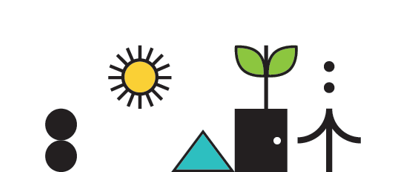 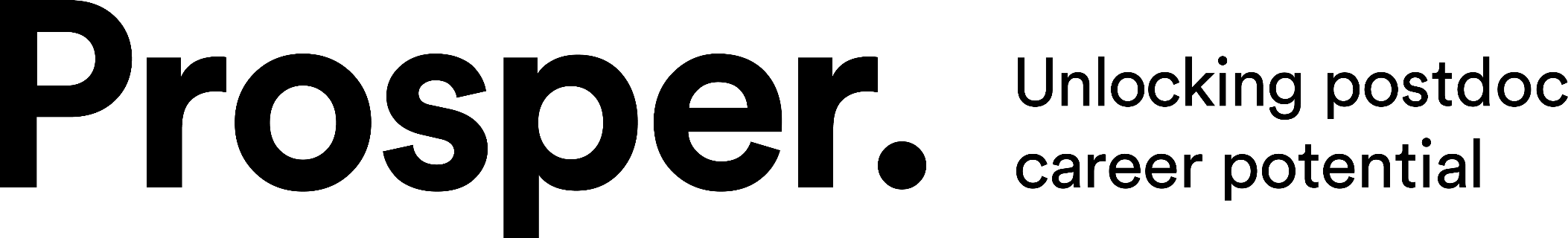 Thank you for your time! 

For more information, visit: liv.ac.uk/prosperproject 
Get in touch: prosper.postdoc@liverpool.ac.uk
Follow us on Twitter: @ProsperPostdoc
Visit the Prosper Portal: https://prosper.liverpool.ac.uk
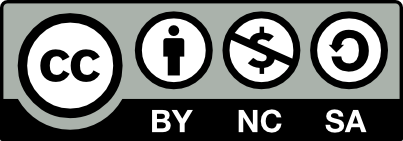 Except where otherwise noted, this work is licensed under the Creative Commons Attribution-NonCommercial-ShareAlike 4.0 International License. To view a copy of this license, https://creativecommons.org/licenses/by-nc-sa/4.0/
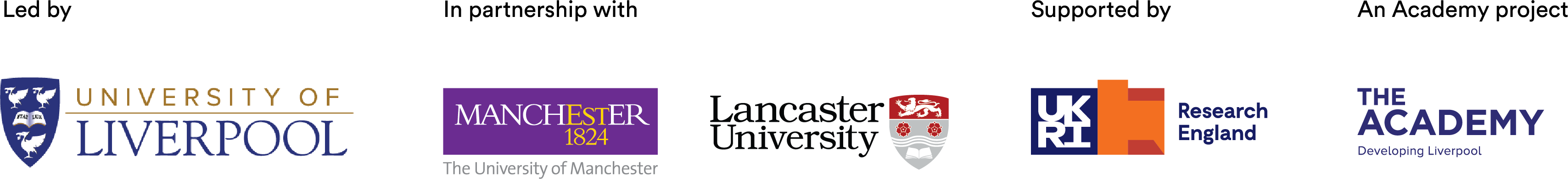